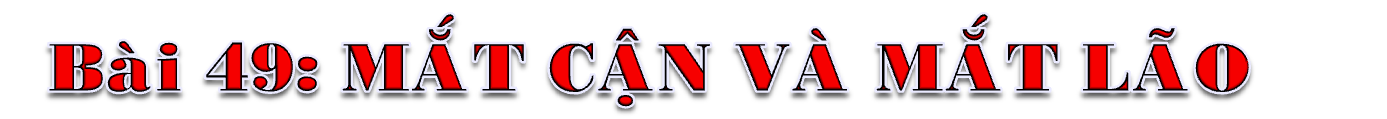 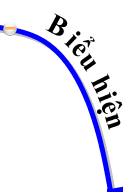 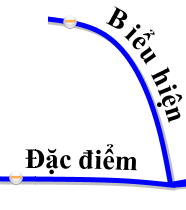 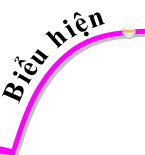 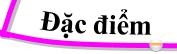 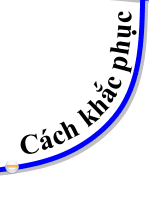 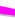 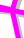 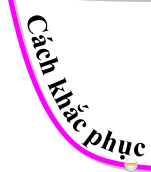 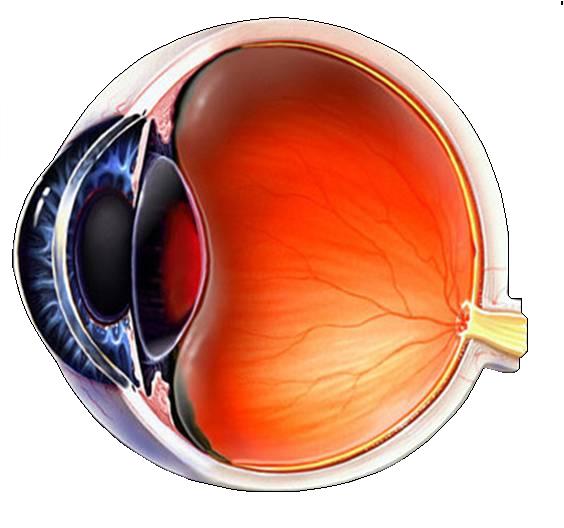 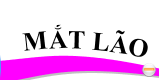 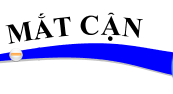 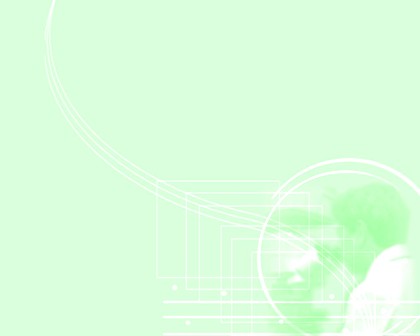 Bài 49:   MẮT CẬN VÀ MẮT LÃO
I. MẮT CẬN:
1. Những biểu hiện của tật cận thị:
C1.Những biểu hiện nào sau đây là triệu chứng của mắt cận?
C2.Mắt cận không nhìn rõ những vật ở xa hay ở gần mắt?
A. Khi đọc sách, phải đặt sách gần mắt hơn bình thường.
- Mắt cận nhìn rõ những vật ở gần, không nhìn rõ những vật ở xa.
B. Khi đọc sách, phải đặt sách xa mắt hơn bình thường..
C. Ngồi dưới lớp, nhìn chữ viết trên bảng thấy mờ.
Điểm  Cv của mắt cận ở xa hay gần mắt hơn bình thường?
D. Ngồi trong lớp, nhìn không rõ các vật ngoài sân trường.
- Điểm Cv của mắt cận gần mắt hơn bình thường.
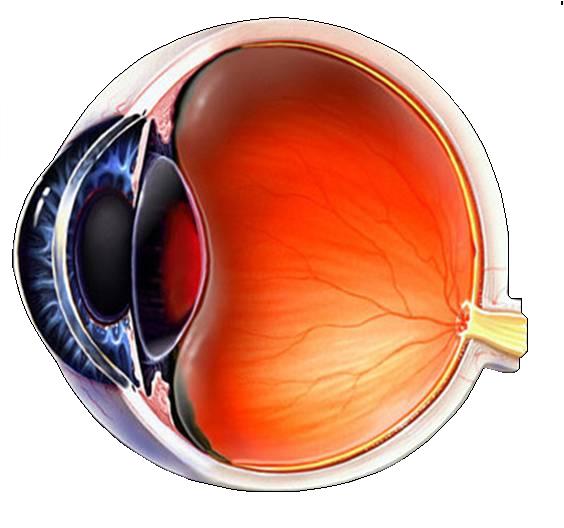 A
Cc
CV  ( vô cực)
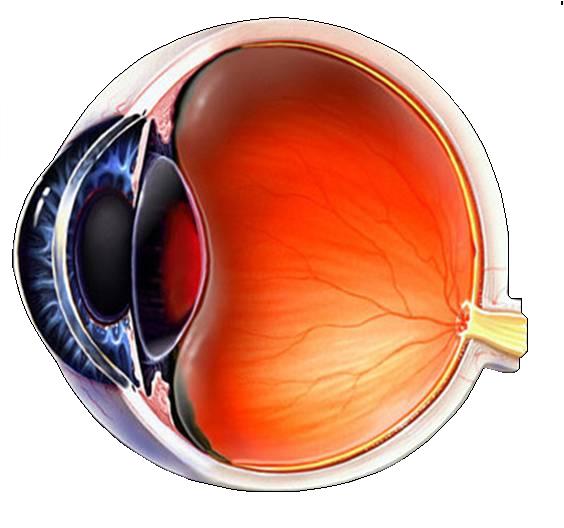 B
CV
Cc
Bài 49: MẮT CẬN VÀ MẮT LÃO
F
I. MẮT CẬN:
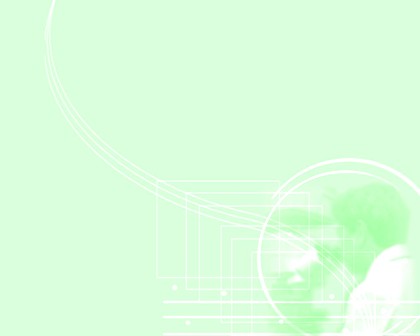 2. Cách khắc phục tật cận thị :
B
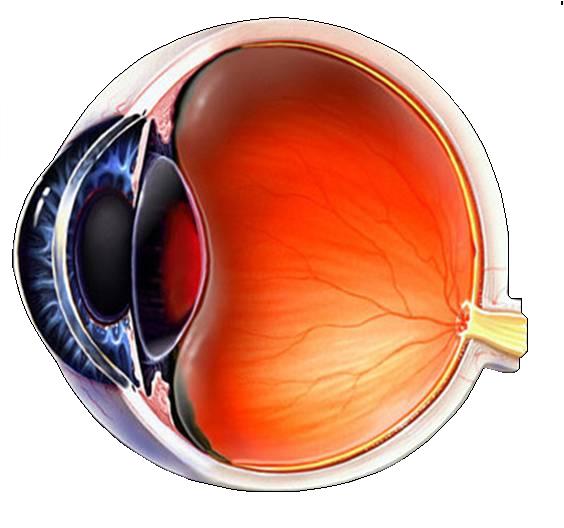 O
A
Cv
CC
Phải chăng thấu kính phân kì nào cũng giúp mắt cận nhìn rõ được vật AB bên ngoài Cv của mắt cận?
Làm thế nào để người bị cận vẫn nhìn rõ vật AB?
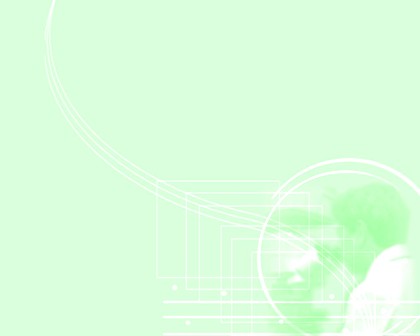 Bài 49:  MẮT CẬN VÀ MẮT LÃO
F
I. MẮT CẬN:
2. Cách khắc phục tật cận thị :
B
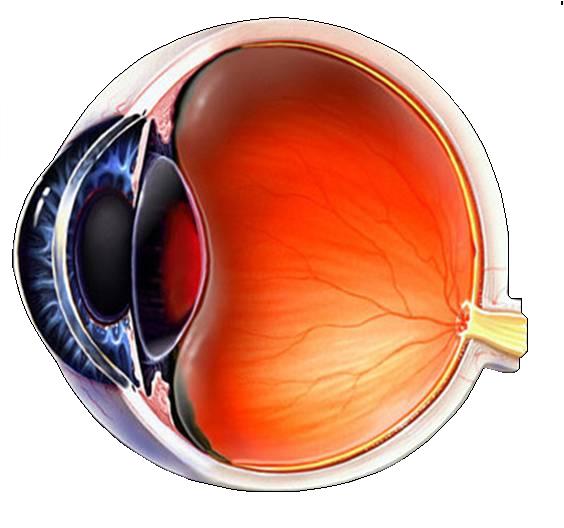 B’
O
A
A’
Cv
CC
Mắt cận phải đeo kính phân kì thích hợp có tiêu điểm F trùng với điểm Cv của mắt cận.
MỘT SỐ THÔNG TIN
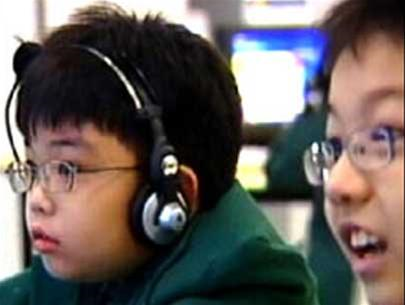 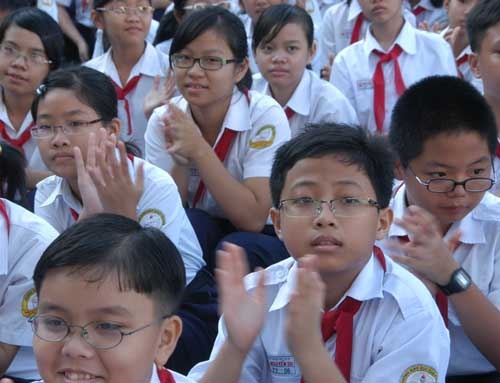 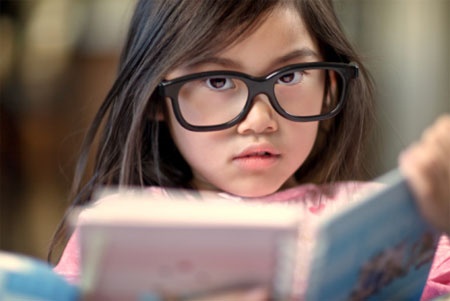 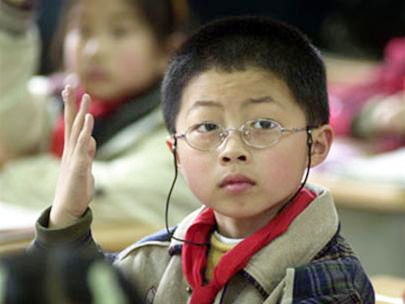 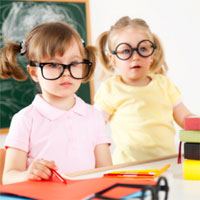 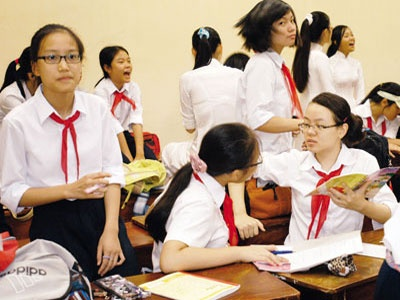 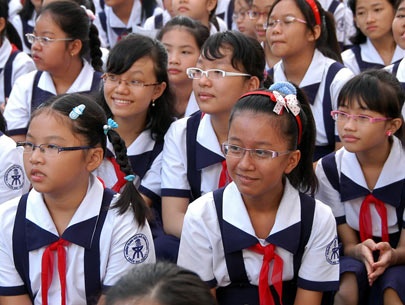 Cận thị càng ngày càng trở nên phổ biến trong xã hội ngày nay. Tỉ lệ cận thị ngày càng tăng. Ở Việt Nam theo các thống kê khác nhau tỉ lệ cận thị từ 20%-60% tùy theo độ tuổi và khu vực thành thị hay nông thôn. Ước tính Việt Nam hiện có gần 3 triệu trẻ em độ tuổi 0-15 tuổi bị mắc các tật khúc xạ về mắt, trong đó tỷ lệ cận thị chiếm tới 2/3, chủ yếu tập trung ở đô thị.
Bài 49:  MẮT CẬN VÀ MẮT LÃO
I. MẮT CẬN:
Vậy làm thế nào để không bị  cận thị ?
Nguyên nhân dẫn đến cận thị là gì?
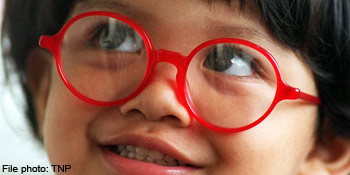 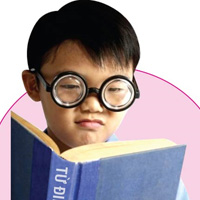 NGUYEÂN NHAÂN CAÄN THÒ
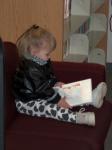 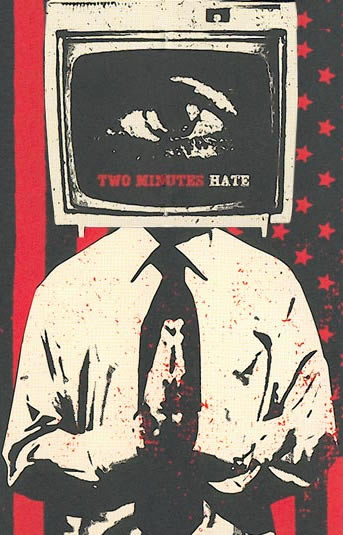 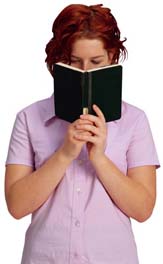 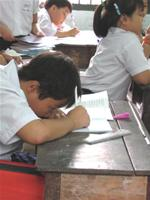 Xem saùch khoâng ñuû aùnh saùng
Ngoài hoïc khoâng ñuùng tö theá
Ñoïc saùch quaù gaàn
Xem tivi nhieàu
NHỮNG THỰC PHẨM TỐT CHO MẮT
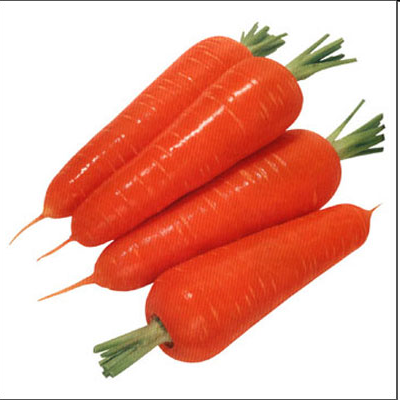 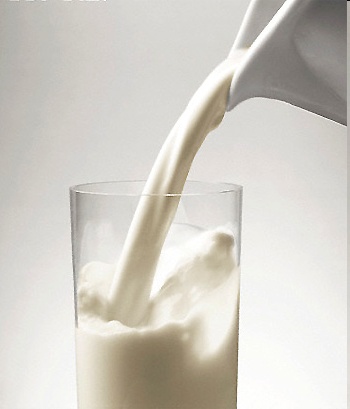 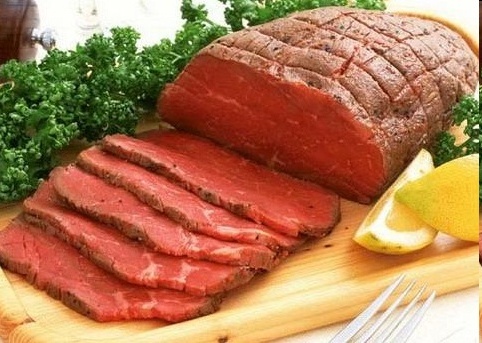 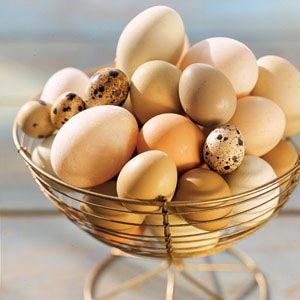 NHỮNG THỰC PHẨM TỐT CHO MẮT
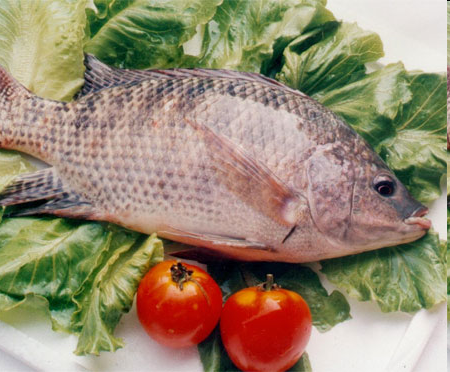 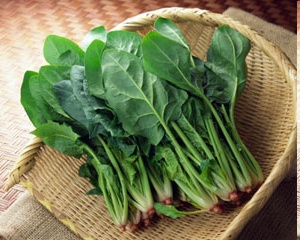 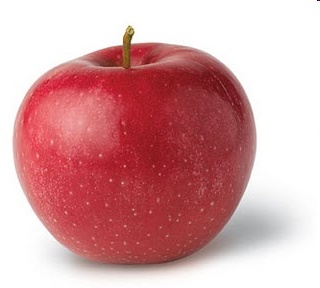 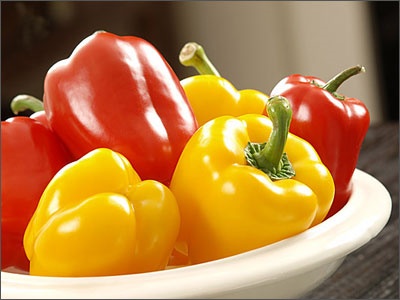 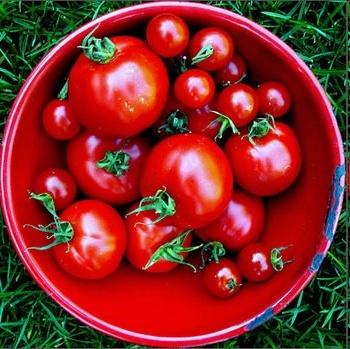 Bài 49:  MẮT CẬN VÀ MẮT LÃO
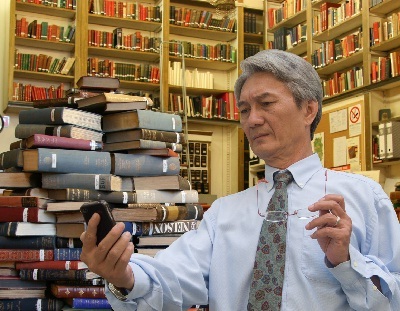 Bài 49:  MẮT CẬN VÀ MẮT LÃO
Có những nguyên nhân  chủ yếu nào dẫn đến mắt lão?
Mắt lão có những đặc điểm gì?
II. MẮT LÃO:
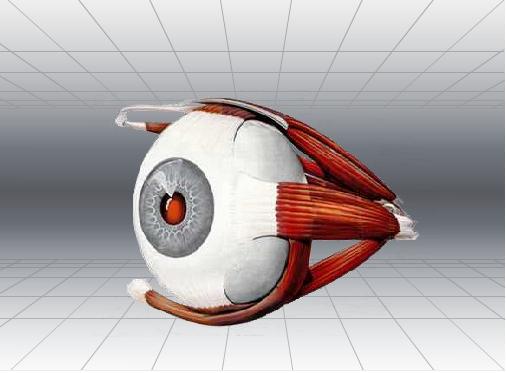 1.Những đặc điểm của mắt lão:
Chủ yếu xảy ra ở người già: 
-Không nhìn rõ những vật ở gần. 
-Nhìn rõ những vật ở xa.
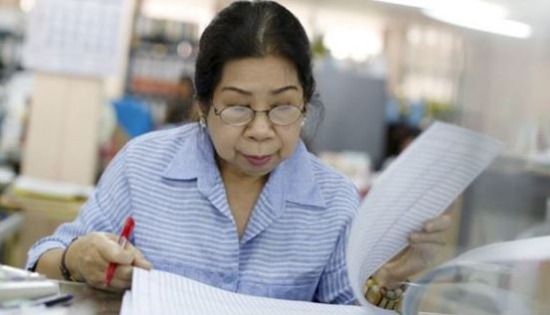 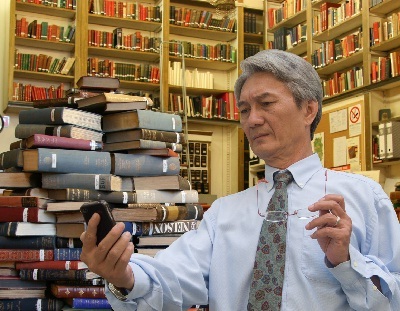 Bài 49:  MẮT CẬN VÀ MẮT LÃO
II. MẮT LÃO:
2. Cách khắc phục tật mắt lão:
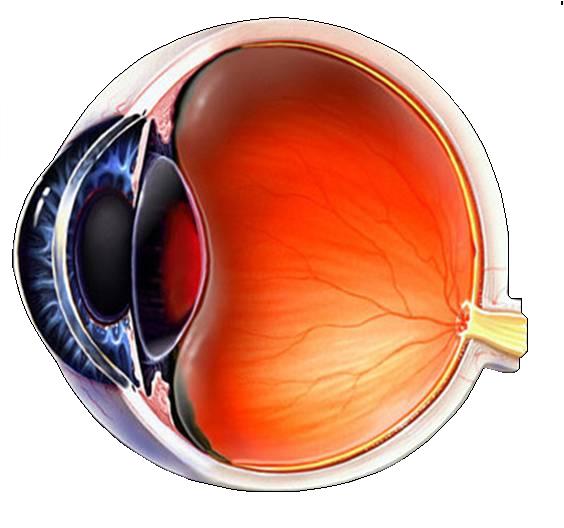 B
A
O
Cv
CC
F
Người bị mắt lão như trên có nhìn rõ vật AB không?
Mắt lão phải đeo thấu kính hội tụ để nhìn rõ những vật ở gần
Để mắt lão nhìn rõ vật AB thì ảnh cùng chiều của vật AB phải nằm ở đâu ?
Vậy có dụng cụ nào đưa ảnh của AB hiện lên trong giới hạn nhìn rõ của mắt lão không?
Bài 49:  MẮT CẬN VÀ MẮT LÃO
II. MẮT LÃO:
2. Cách khắc phục tật mắt lão:
Mắt lão đeo kính
B1’
B
A
O
A1’
Cv
CC
F
* Maét laõo phaûi ñeo kính laõo laø thaáu kính hoäi tuï ñeå coù theå nhìn roõ caùc vaät ôû gaàn maét như bình thường.
Có biện pháp nào để mắt lão xảy ra với con người muộn hơn không?
Bài 49:  MẮT CẬN VÀ MẮT LÃO
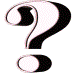 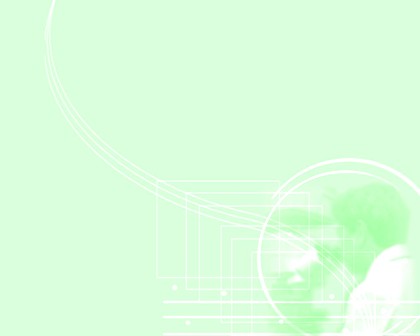 III. VẬN DỤNG:
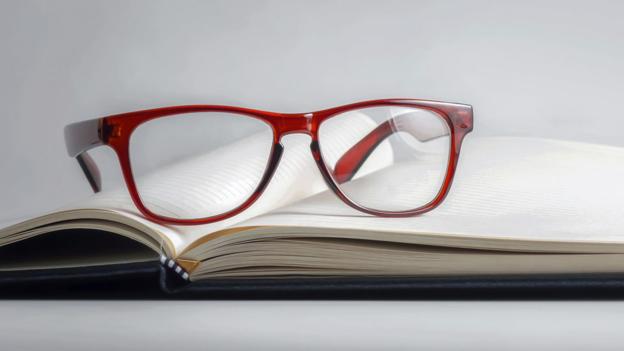 Kính lão
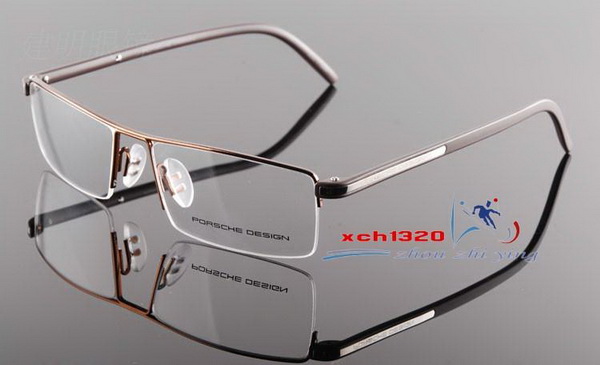 Kính cận
Hãy tìm cách kiểm tra xem kính của bạn em và kính của người già là thấu kính hội tụ hay phân kì?
Chúng ta sẽ để hai cặp kính gần  một trang sách, quan sát dòng chữ qua hai kính. 
Kính của người già cho dòng chữ    lớn hơn => là TKHT 
Kính của bạn cho dòng chữ              nhỏ hơn          => là TKPK
Bài 49:  MẮT CẬN VÀ MẮT LÃO
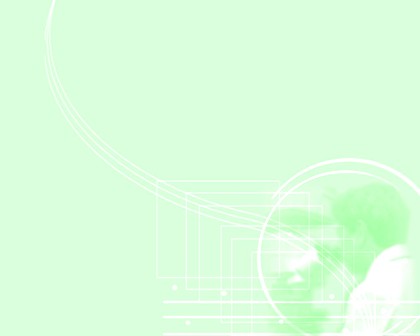 III. VẬN DỤNG:
C8. Hãy tìm cách so sánh khoảng cực cận của mắt em với khoảng cực cận của mắt một bạn bị cận thị và khoảng cực cận của một người già, rồi rút ra kết luận cần thiết.
Kết luận:
Có thể lấy dòng chữ trong trang sách để so sánh, khi không đeo kính, bạn em phải để gần mắt hơn em, người già phải để xa mắt hơn em .
Mắt lão có khoảng cực cận > mắt bình thường > Mắt bạn bị cận
Mắt cận
Cv
Cc
A
Cc
Mắt bình thường
B
Mắt lão
C
Cc
Tật của mắt
MẮT LÃO
MẮT CẬN
Nhìn rõ vật ở xa,  không nhìn rõ vật ở gần.
Nhìn rõ vật ở gần,            không nhìn rõ vật ở xa.
Đeo thấu kính phân kì để nhìn rõ vật ở xa.
Đeo thấu kính hội tụ để nhìn rõ vật ở gần.
Ngoài ra mắt còn bị một số tật khác
Viễn thị:
Tật viễn thị là tình trạng khi mắt bạn không thể nhìn rõ các vật ở gần nhưng lại có thể nhìn rõ các vật thể ở xa.Trong một số trường hợp viễn thị nghiêm trọng, người bệnh chỉ có thể nhìn những thứ ở khoảng cách rất xa. Viễn thị có thể di truyền trong gia đình.Triệu chứng của tật này khá giống với tật lão thị ở người già.
Loạn thị
Do thể thủy tinh có thể bị biến dạng vì nguyên nhân nào đó. Mắt loạn thị phải đeo kính cầu - trụ
Hướng dẫn về nhà
Học bài cũ và thuộc phần ghi nhớ.
Vận dụng làm các bài tập trong SBT.
Lập ra kế hoạch bảo vệ đôi mắt cho bản thân.
Xem trước bài 50 “ Kính lúp”